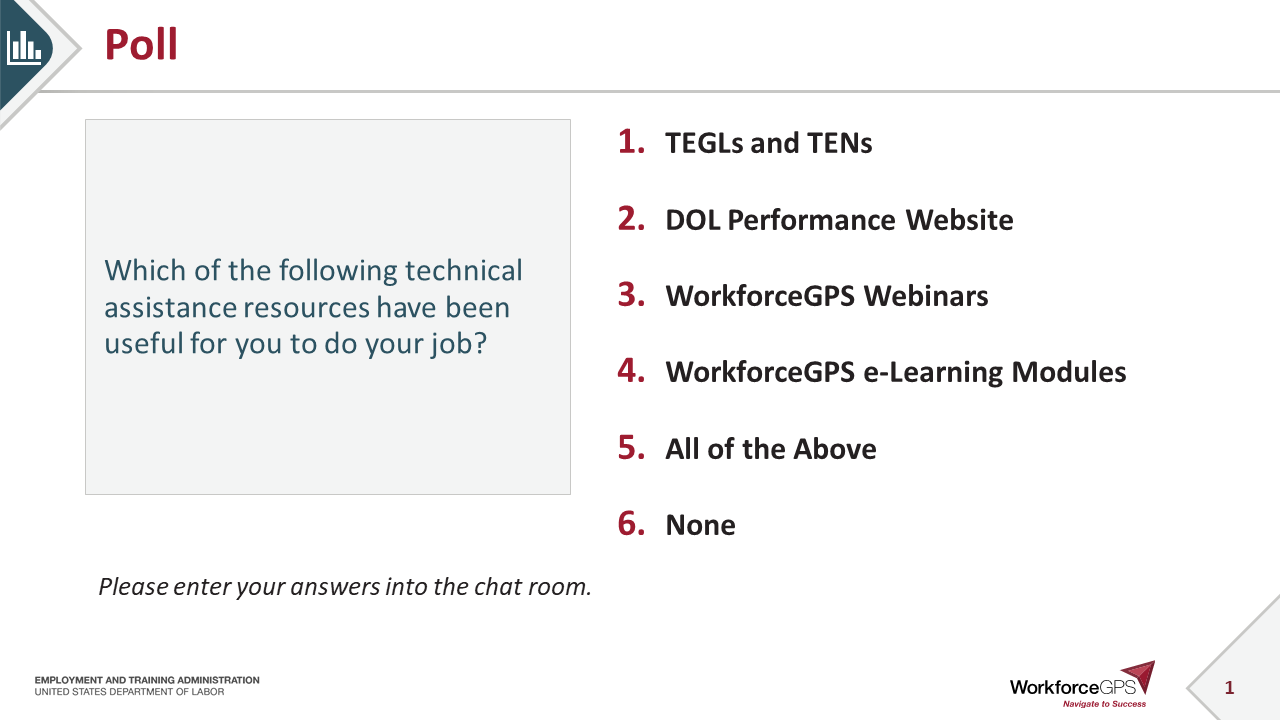 Poll
Which of the following technical assistance resources have been useful for you to do your job?
TEGLs and TENs 
DOL Performance Website
WorkforceGPS Webinars
WorkforceGPS e-Learning Modules
All of the Above
None
Please enter your answers into the chat room.
1
WIOA Performance 101 Series – Part II
Performance Accountability Resources and Their Use:  A Beginner’s Guide
June 10, 2020
Today’s Moderator
Christina Eckenroth
Workforce Analyst
U.S. Department of Labor
Employment and Training Administration
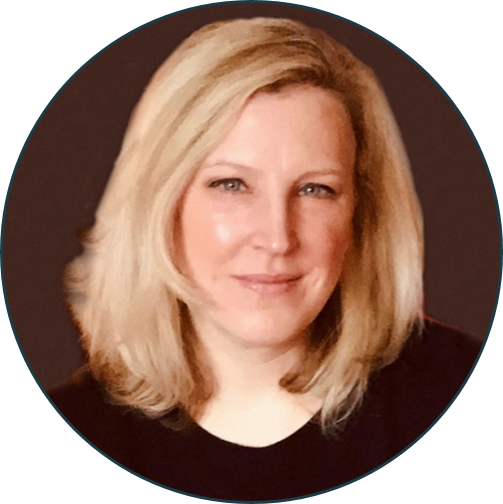 3
Today’s Presenters
Cesar Villanueva
Workforce Analyst
U.S. Department of Labor
Employment and Training Administration
Shelia F. Lewis
Workforce Analyst
U.S. Department of Labor
Employment and Training Administration
4
Today’s Objectives
Learn What types of performance-related technical assistance tools and resources are available
Understand How and When to use technical assistance resources, including how and when workforce development professionals might find DOL resources useful to help with their performance accountability responsibilities and decision making
Learn Where to find technical assistance resources and tools
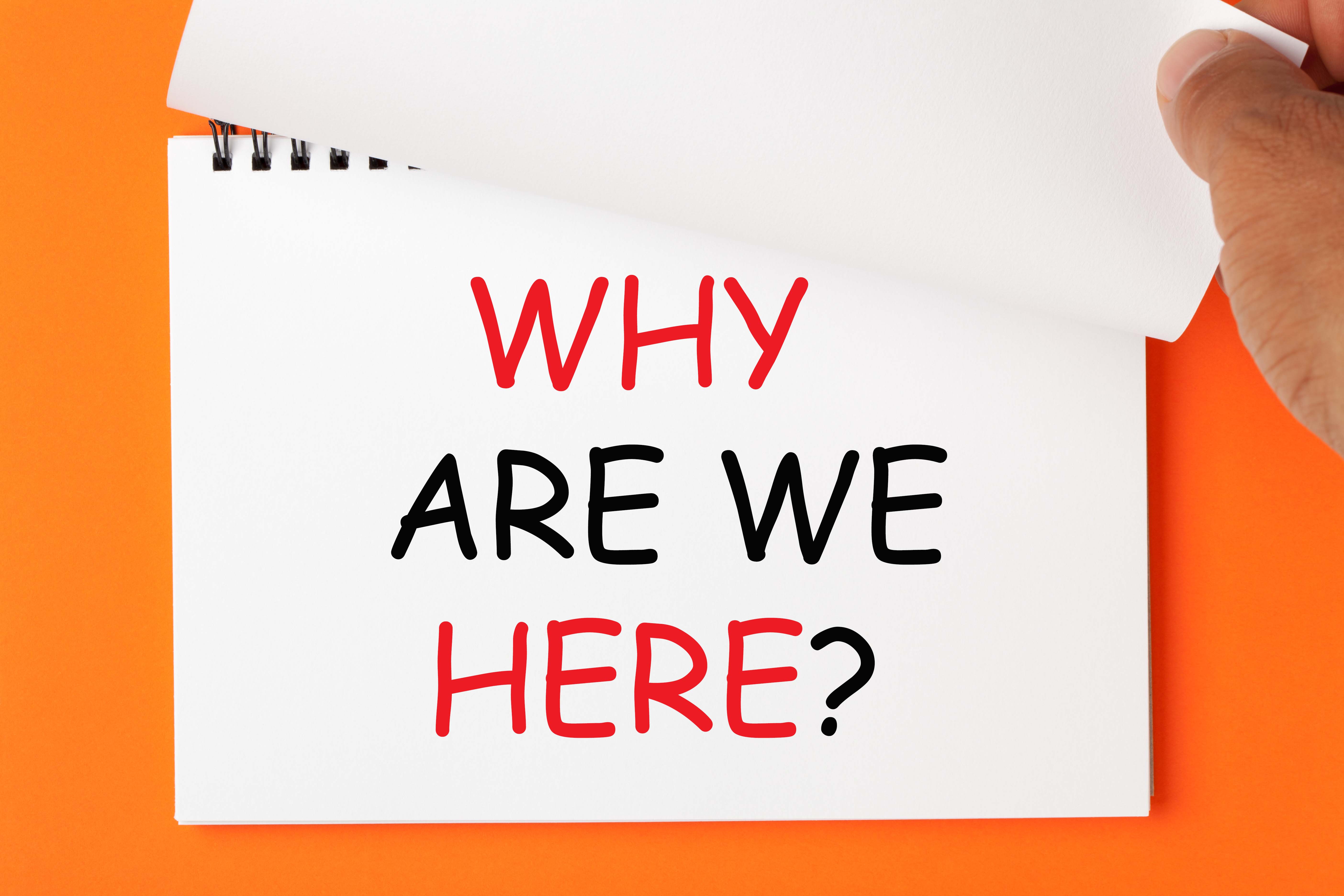 5
Getting Started:  A Beginner’s Guide to Key Resources
6
ETA’s Performance Website
Here you will find resources and information on: 
program updates
performance measures and goals
reporting requirements 
policy guidance
performance results 
grants, and more!
https://www.dol.gov/agencies/eta/performance
7
Subscribe to Receive ETA Advisories
https://wdr.doleta.gov/directives/
8
Create an account on WorkforceGPS
https://www.workforcegps.org/
9
Join the Performance Reporting Community
https://performancereporting.workforcegps.org/
10
Available Tools and Resources
ETA’s performance-related technical assistance tools
11
Policy Guidance - TEGLs and TENs
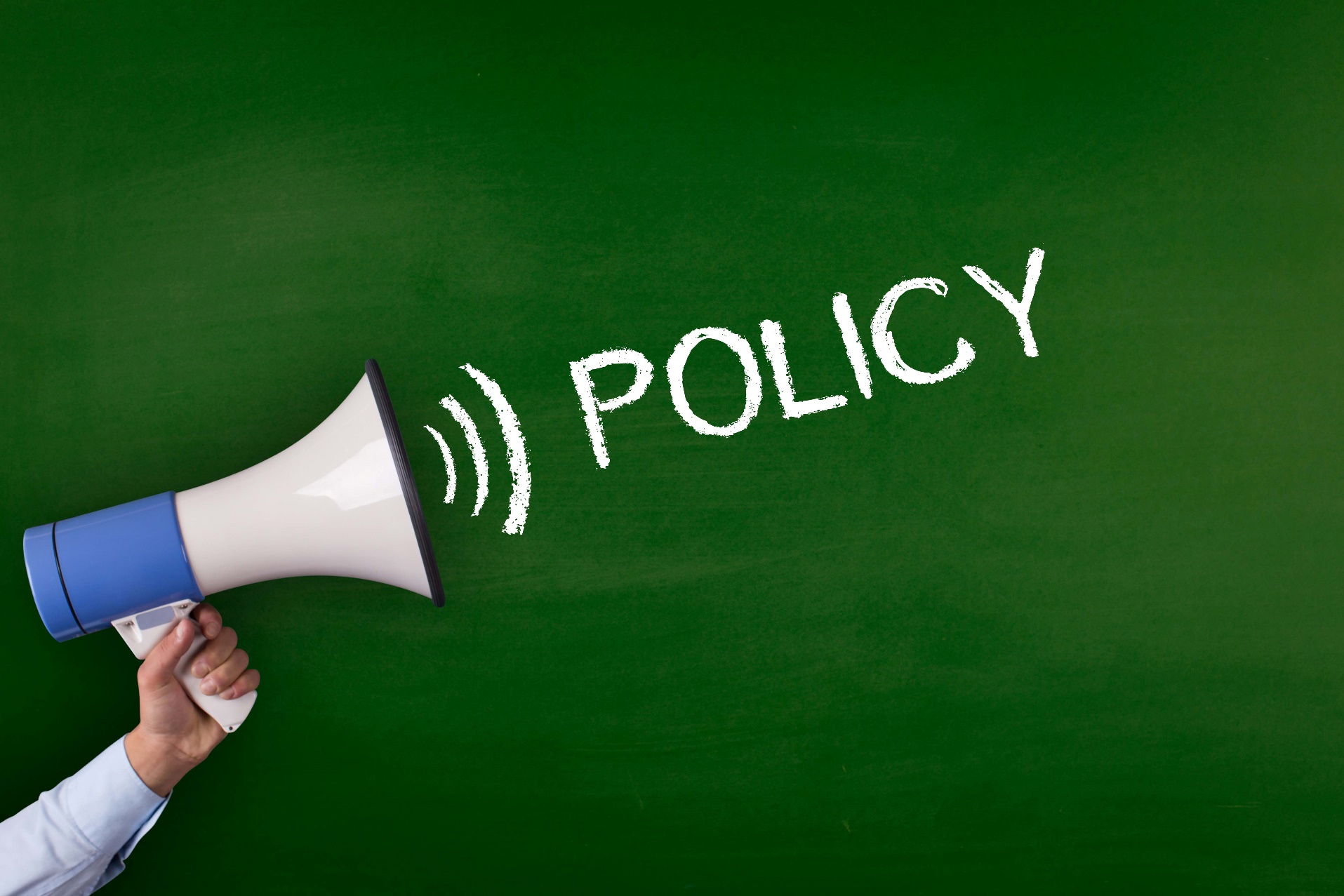 Training and Employment Guidance Letters (TEGLs)
Used to communicate policy and operational guidance to the workforce system 
Training Employment Notices (TENs) 
Used to communicate announcements of meetings, publications, or general information.
12
Quick Tips: Popular TEGLS for Performance Reporting
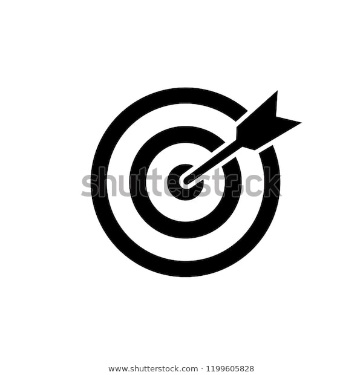 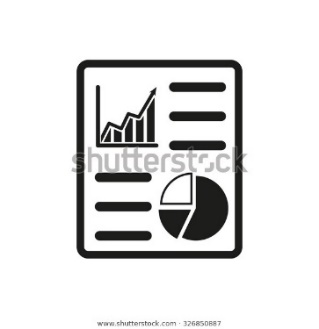 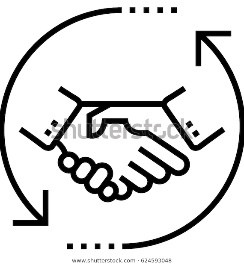 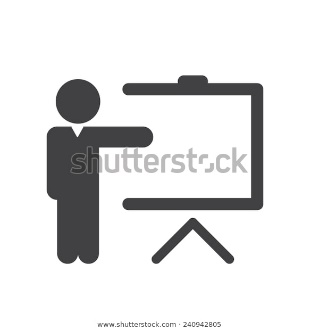 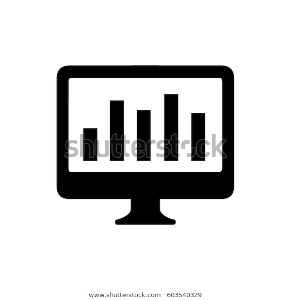 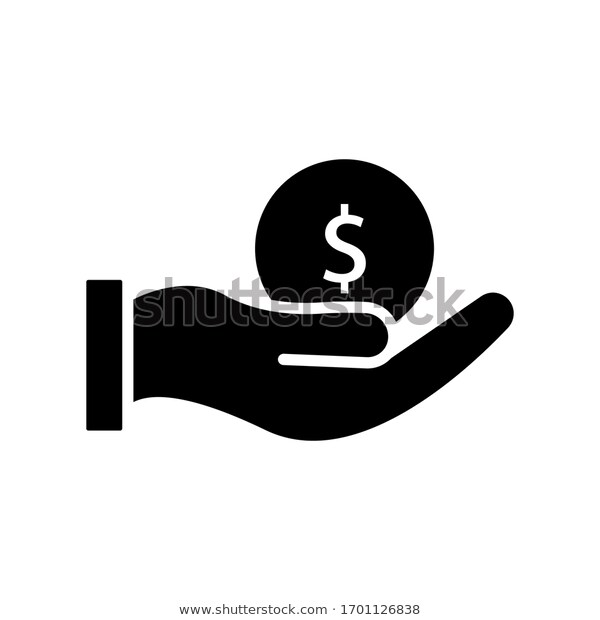 13
Live Demonstration: Online Resources
DOL Website
Workforce GPS:
Webinars
Webcasts
e-Learning Modules 
PIRL Online Resource
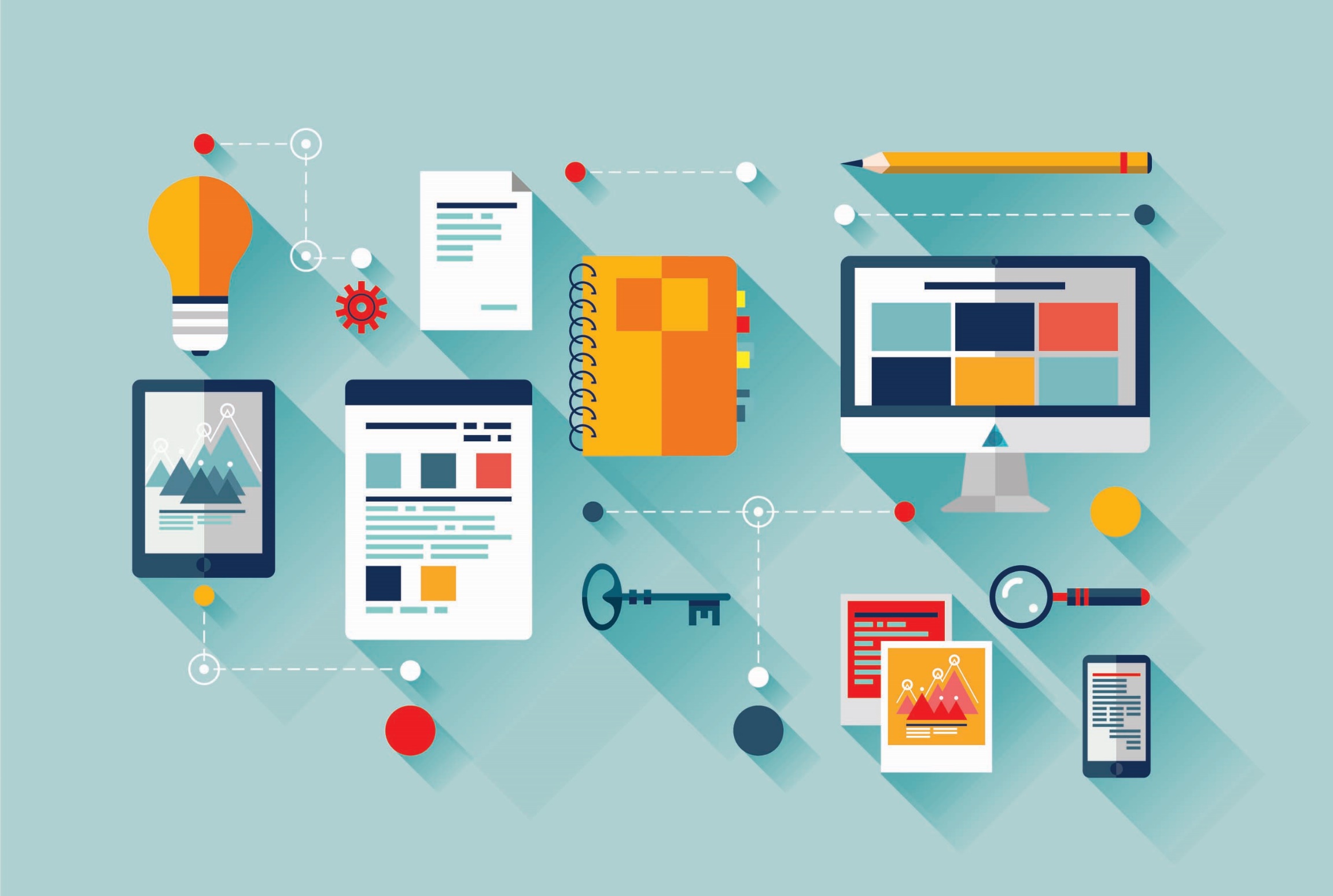 14
Knowledge Check #1
Which tools would you reference for official DOL guidance?
TEGL
Training Memo
TEN
DOL Newsletter
Please enter your answer in the chat room.
15
Practice In Action
WIOA Performance Tools and Resources – Practical Applications
16
Question #1
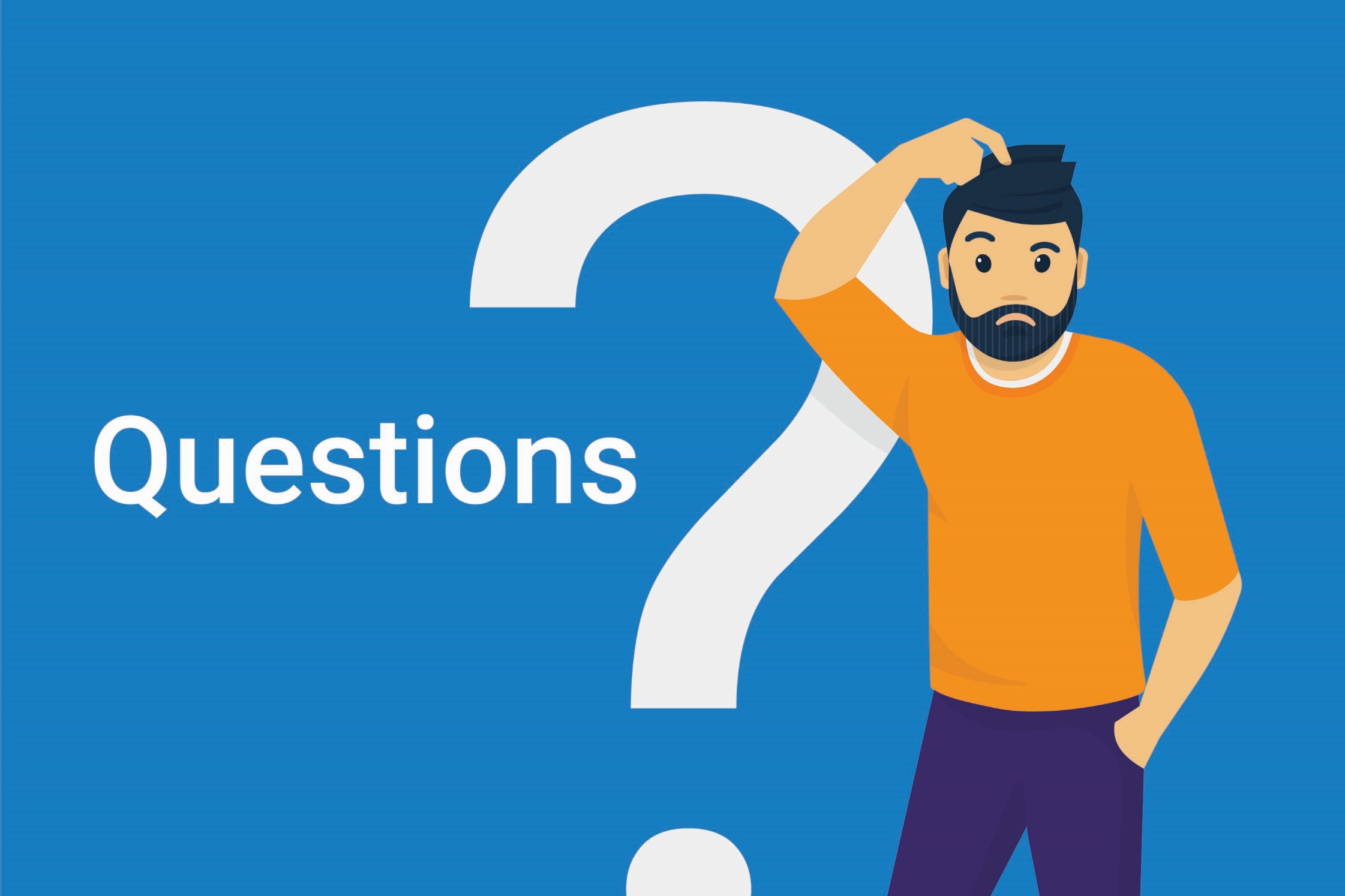 Formulas? What formulas?
What’s the PIRL?
What are specifications?
What’s a Reportable Individual?
Supplemental Wage Information?
17
Question #2
“What does it mean when you say, it is in the statute?”
18
Question #3
“I heard our negotiated performance is adjusted at the end of the year.  What does that mean?”
19
Question #4
“For Employment 2nd & 4th Quarter: Does that include contract or gig workers?”
20
Question #5
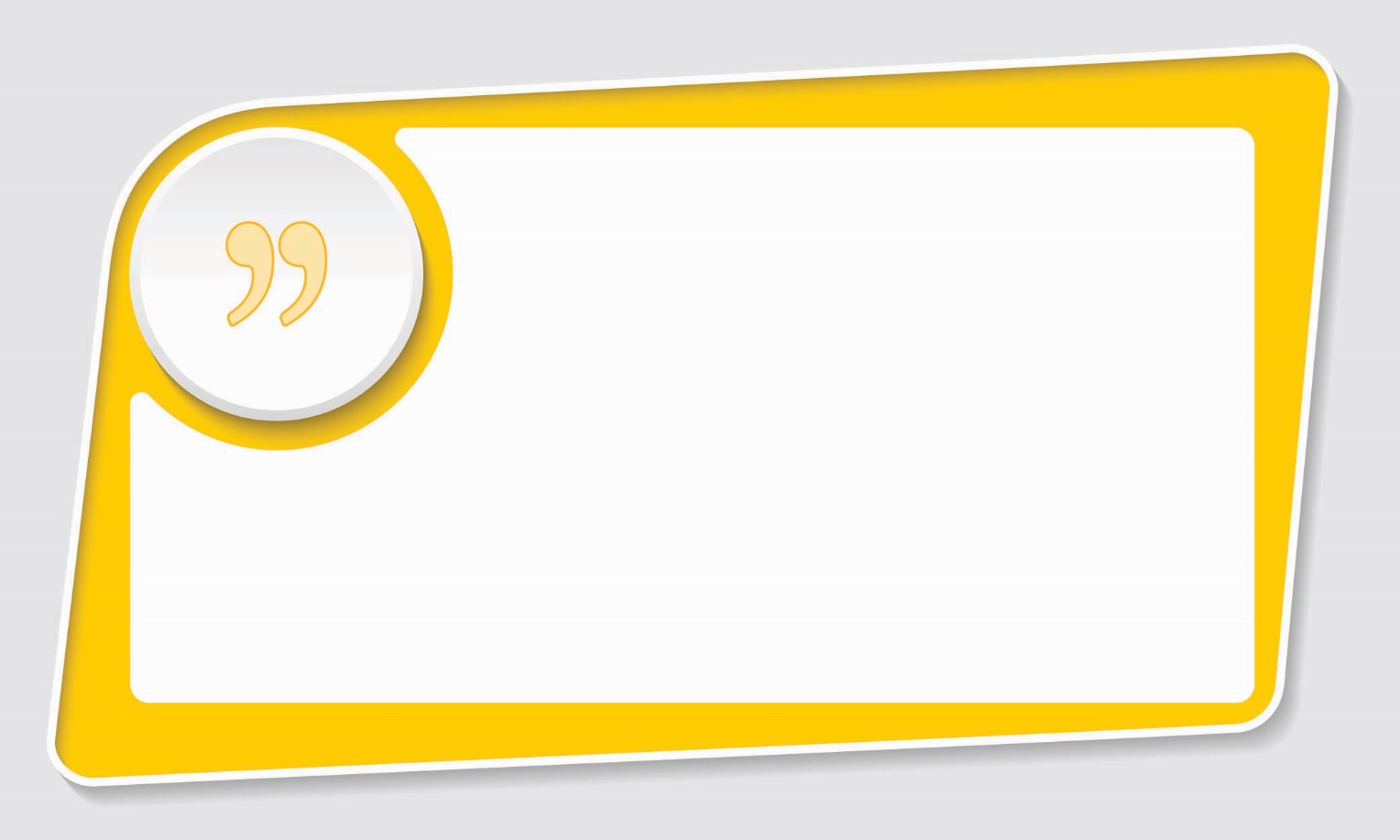 “I don’t think I understand how the credential attainment indicator is calculated.  How can I find out?
21
Question #6
“What services make someone a participant?  What triggers someone to be a participant?”
22
What Did We Learn?
23
Knowledge Check #2
Where did the performance indicators come from?
Negotiations & Sanctions Webcast
Preamble to the WIOA Regulations
Credential Attainment Webinar
WIOA Statute
None of the above
Enter your response in the chat room.
24
Knowledge Check #3
Go here for information on WIOA Performance Negotiations.
TEGL 11-19: Negotiations and Sanctions Guidance for WIOA Core Programs
DOL Performance website
WFGPS Webcast – WIOA Performance Negotiations and Sanctions Guidance Overview
None of the above
All of the above
Enter your response in the chat room.
25
Key Performance Resources – At A Glance
DOLETA Resources:
ETA Performance Page
www.dol.gov/agencies/eta/performance
WorkforceGPS Resources:
Performance Accountability- Tools, Resources, and WIPS
https://ion.workforcegps.org/resources/2017/11/15/16/30/Performance-Accountability-Tools-Resources-and-the-Workforce-Integrated-Performance-System-WIPS
PIRL 2.0 Resource
https://performancereporting.workforcegps.org/resources/2019/10/01/13/32/PIRL-Reporting-Online-Resourceion.workforcegps.org/resources/
Training and Employment Guidance Letters (TEGLs):
TEGL 10-16, Change 1: “Performance Accountability Guidance for WIOA Core Programs”
https://wdr.doleta.gov/directives/attach/TEGL/TEGL_10-16-Change1.pdf
TEGL 14-18: “Aligning Performance Accountability Reporting, Definitions, and Policies Across Workforce Employment and Training Programs Administered by the U.S. Department of Labor”
https://wdr.doleta.gov/directives/attach/TEGL/TEGL_14-18.pdf
TEGL 11-19: “Negotiations and Sanctions Guidance for the WIOA Core Programs”
https://wdr.doleta.gov/directives/corr_doc.cfm?DOCN=3430
TEGL 08-19: “WIOA Title I Training Provider Eligibility and State List of Eligible Training Providers (ETPs) and Programs”
https://wdr.doleta.gov/directives/corr_doc.cfm?DOCN=5389
26
Any Questions?
Type your question into the chat room.
27
What’s Next in WIOA Performance Technical Assistance?
June 25, 2020 - 2 PM ET
Webinar – Credential Attainment Decision Tree Tool & Credential Attainment Cohort Capstone
June 2020
E-Learning Module – WIOA Negotiations
28
More Questions?
ETAPerforms@dol.gov
29
Thank You!
Need help?  Email: Support@workforceGPS.org